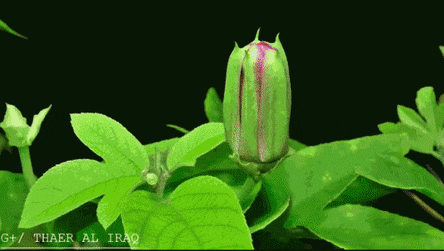 সকলকে         শুভেচ্ছা
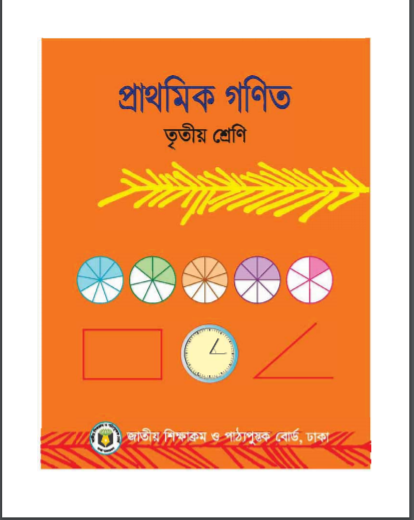 পরিচিতি
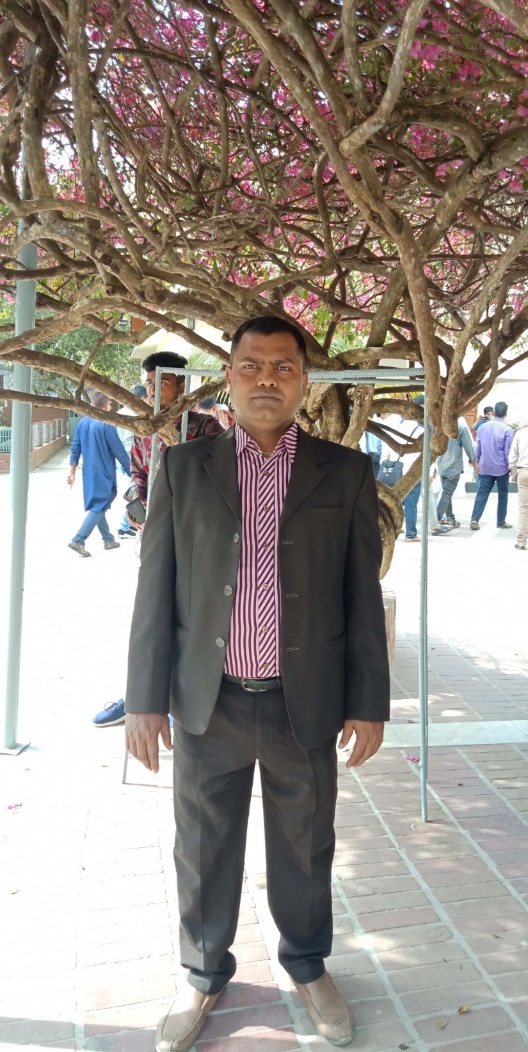 শ্রেণিঃ৩য়  
বিষয়ঃ প্রাথমিক গণিত 
পাঠ শিরোনামঃ গুণ
পাঠ্যাংশঃ(53-5৮পৃষ্ঠা) 
অধ্যায়ঃ ৪ । 
সময়ঃ ৫০ মিনিট
বিপ্লব কুমার দাস
সহকারি শিক্ষক
লুটিয়া সরকারি প্রাথমিক বিদ্যালয়
লোহাগড়া, নড়াইল।
০১৭১৬৫৬১৪৯৭
আবেগ সৃষ্টি
আমার নাম এক দেখ রে তোরা দেখ
হাঁসের মতো ডাকি আমি প্যাঁক প্যাঁক প্যাঁক
আমার নাম দুই মাছের রাজা রুই
মজা করে খেতে চাই দু- দুই টা রুই
আমার নাম তিন নাচি ধিন ধিন ধিন
চল সবাই মিলে পড়ি এ বার এক,দুই তিন
এসো গাই
শিখনফল
১২.4  হাতে না রেখে অনূর্ধ্ব তিন অংকবিশিষ্ট  সংখ্যাকে অনূর্ধ্ব দুই অংকবিশিষ্ট সংখ্যা দ্বারা গুণ করতে পারবে।
১২.5 হাত রেখে অনূর্ধ্ব তিন অংকবিশিষ্ট  সংখ্যাকে অনূর্ধ্ব দুই অংকবিশিষ্ট সংখ্যা দ্বারা গুণ করতে পারবে(গুণফল অনূর্ধ্ব ১০,০০০)।
গতকাল আমরা কী শিখেছিলাম, দেখে নিই।
গুণ্য
যে সংখ্যাকে গুণ করা হয় তাকে গুণ্য বলে।
গুণক
যে সংখ্যা দ্বারা গুণ করা হয় তাকে গুণক বলে।
গুণফল
গুণ করে যে ফল পাওয়া যায় তাকে গুণফল বলে।
মনে রাখতে হবে যে, গুণ পারতে হলে অব্যশই নামতা জানতে হবে।
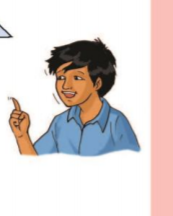 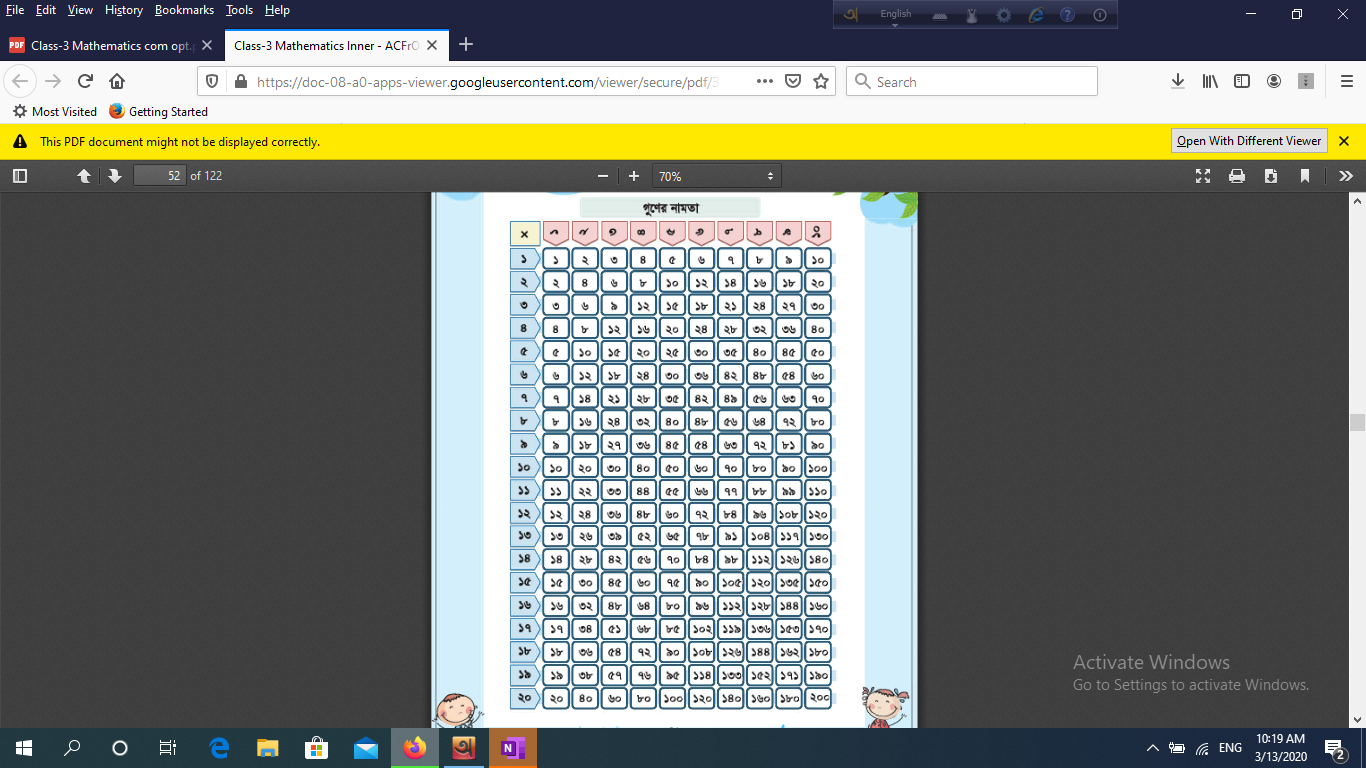 নামতার চার্ট
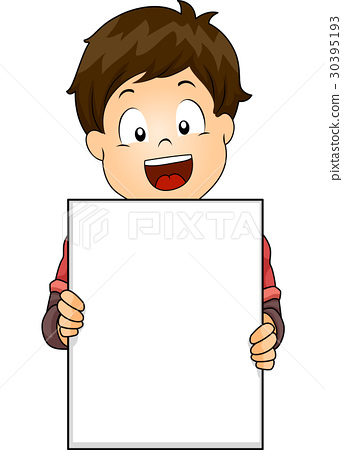 আজকের পাঠ
গুণ
সমস্যা  ১
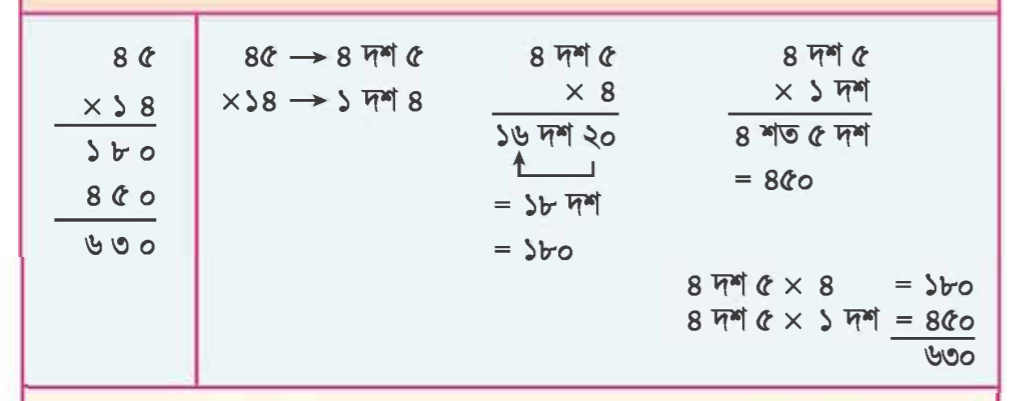 সমস্যা  ২
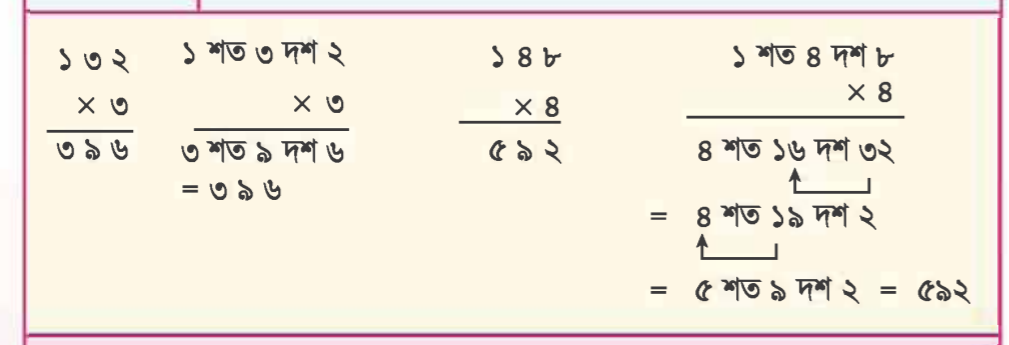 সমস্যা  ৩
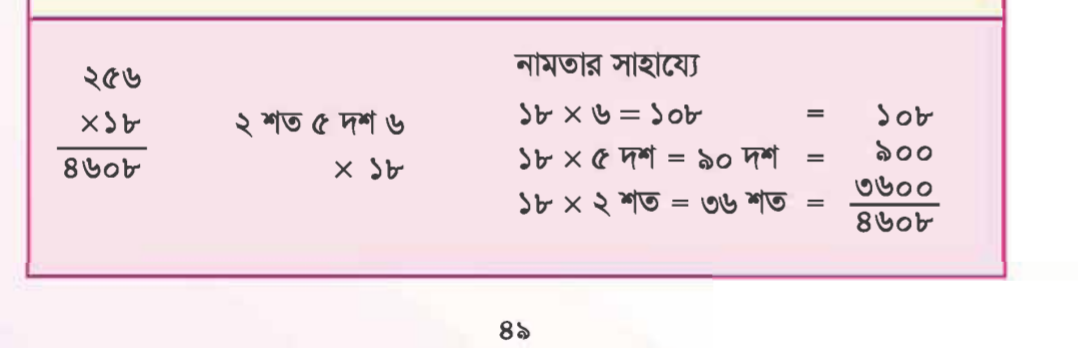 সমস্যা  ৪
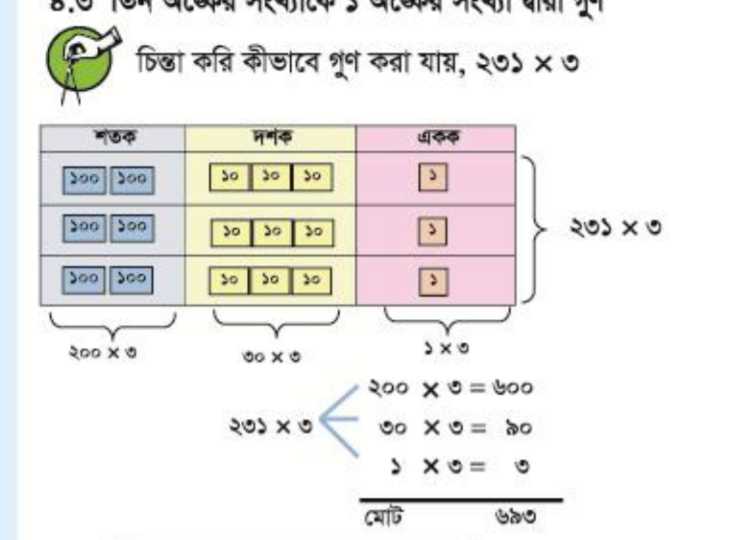 সমস্যা ৫
অন্যভাবে
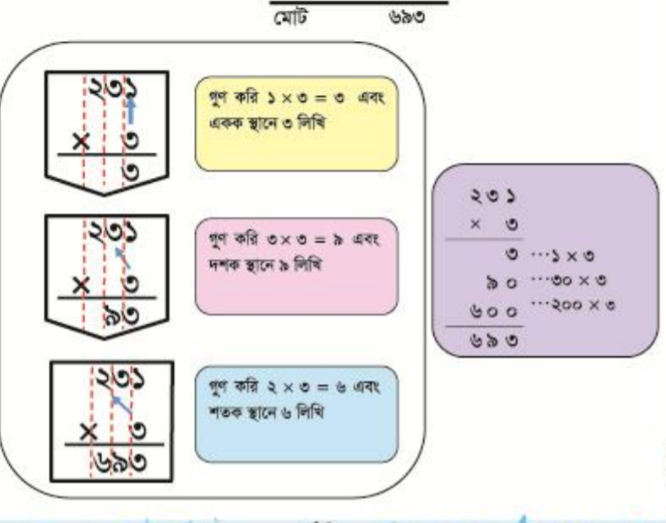 সমস্যা  ৬
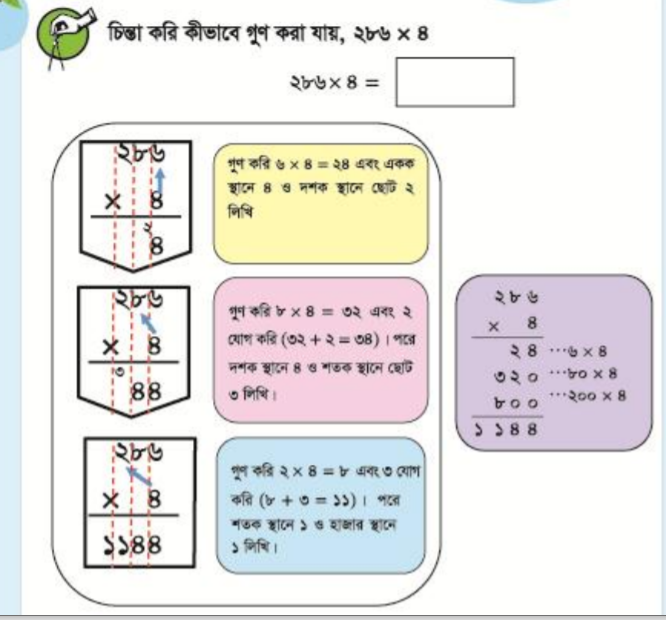 সমস্যা  ৭
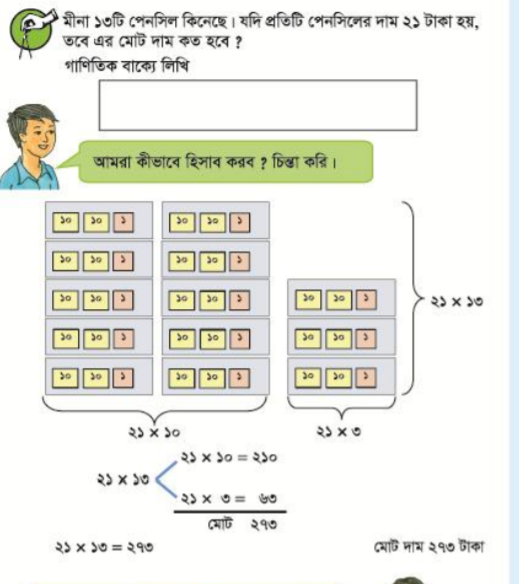 সমস্যা  ৮ অন্যভাবে
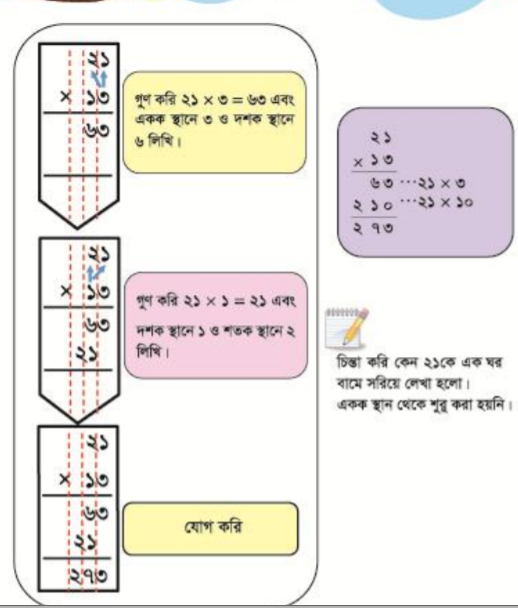 সমস্যা  ৯
হাতে রেখে
৬৪
X ৫৮
---------------------
  ৩
 ৫১২
২
৩২০০
-----------------------
৩৭১২
সমস্যা  ১০
হাতে রেখে
৩৬৭
X ২৫
---------------------
  ৩   ৩
 ১৮৩৫
১   ১
৭৩৪০
-----------------------
৯১৭৫
একক কাজ
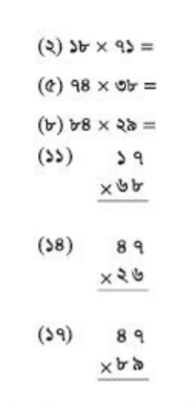 দলীয় কাজঃ
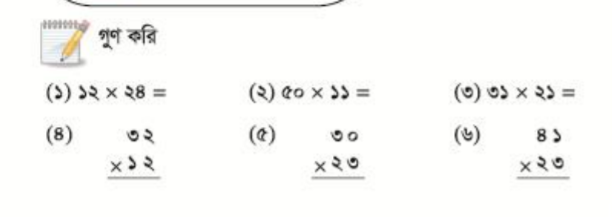 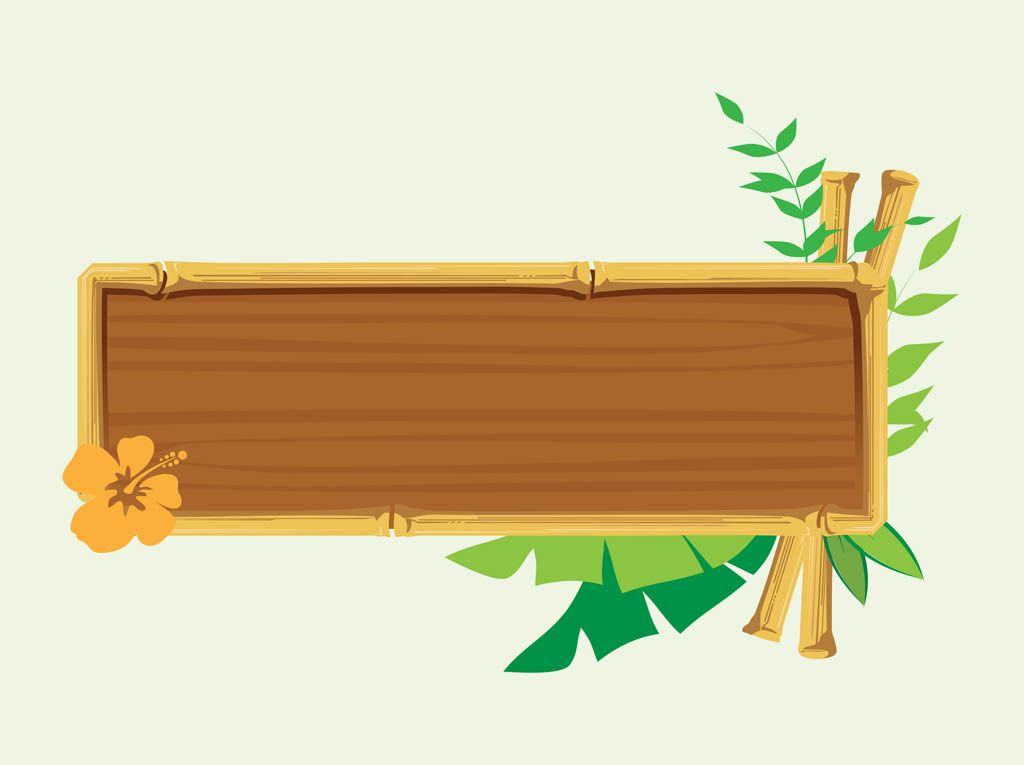 মূল্যায়ন
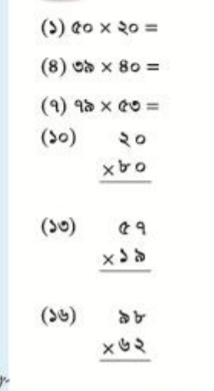 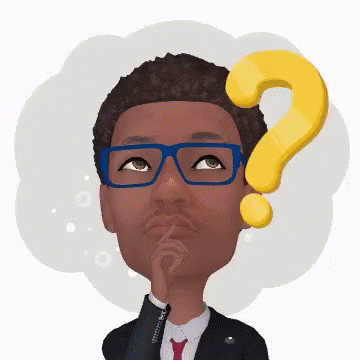 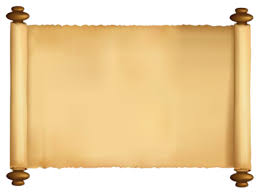 বাড়ির কাজ
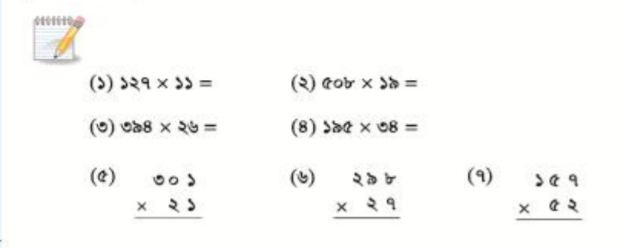 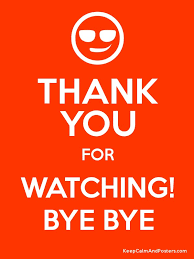